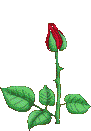 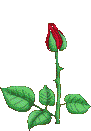 WEEL COME
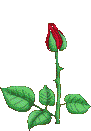 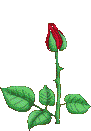 TEACHER IDENTITY
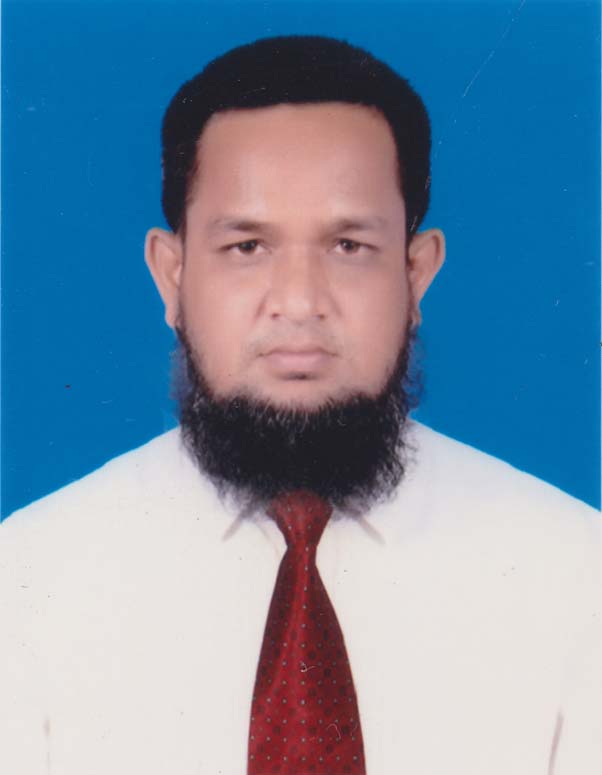 MD.ABDUR ROUF
LECTURER (ENGLISH)
KHALNA ISLAMIA FAZIL(DEGREE) MADRASAH
PATNITALA,NAOGAON.
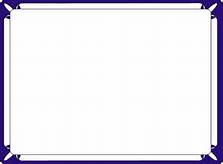 Lesson Introduction
 Class   :  Nine      
Subject    :  English 2nd  paper
Unite        :  one
Lesson      :  one
Time         : 45 Min.
Date          : 09/10/2019
Look at the pictures below
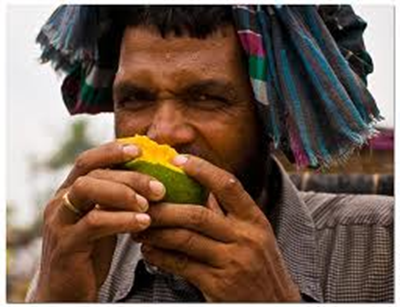 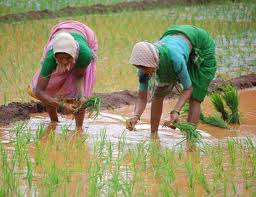 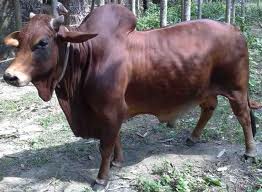 I have a cow
They are working in the field.
He eats mango
Today’s Topic
Parts of speech
Objectives
By the end of the lesson, Student will able to-
give definition of parts of speech.
tell how many kinds of parts of speech.
make a various kinds of parts of speech
Look at the picture, and say…..
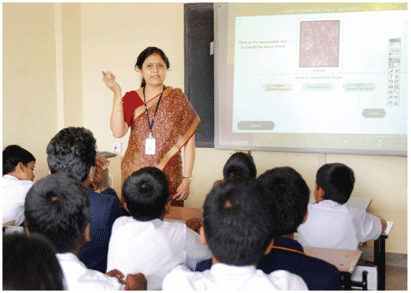 Mrs. Rehena is a school teacher.
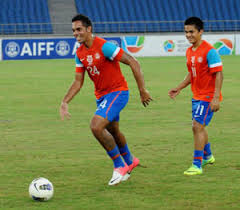 Are they playing football?
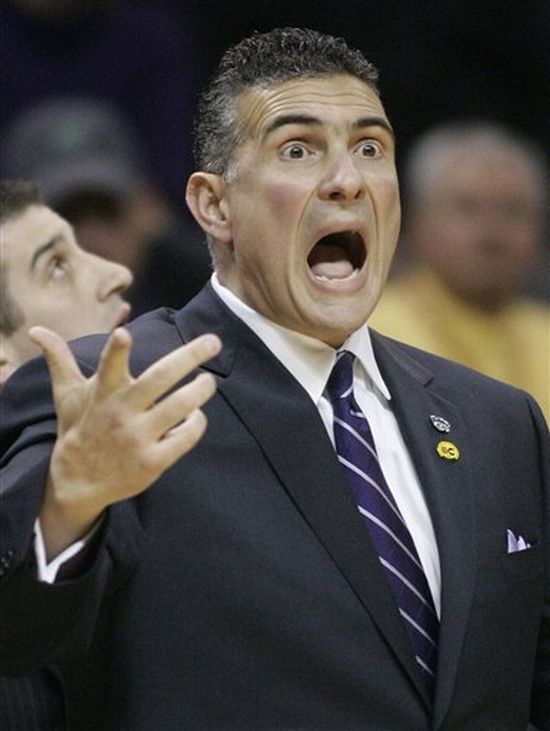 Do not shout.
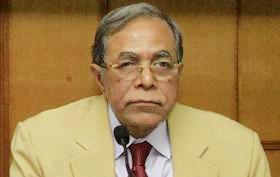 May long live our president.
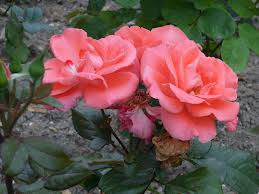 How fine the flower is!
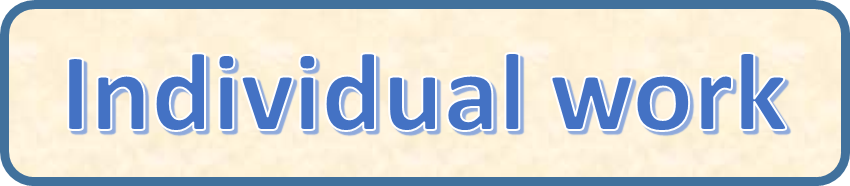 What is parts of speech?
Pair Work
How many kinds of parts of speech?
interjection
preposition
conjunction
Evaluation
◊  What is parts of speech?
◊ How  many kinds of parts of speech?
◊ Give the any one example  of parts of speech.
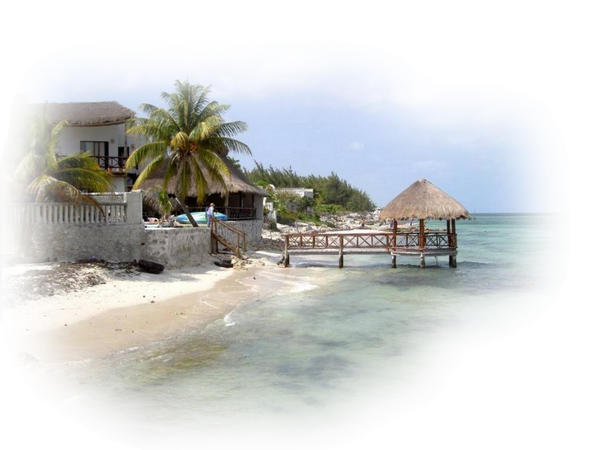 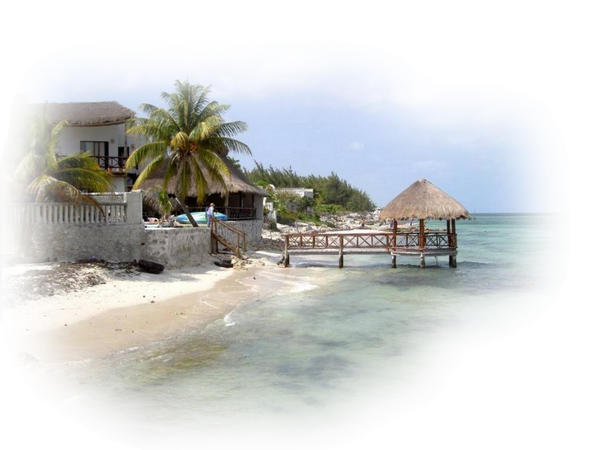 Home Work
Every body makes three example every parts of speech.